Opportunities with Drell-Yan Scattering at Fermilab
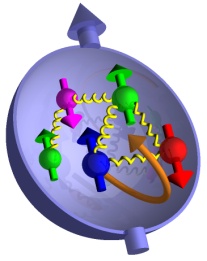 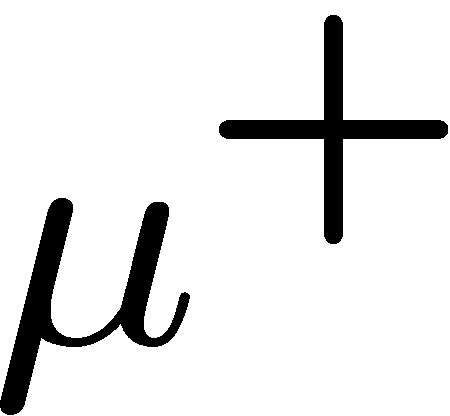 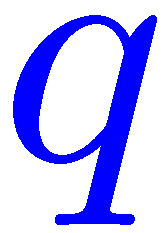 HERMES
U. Elschenbroich
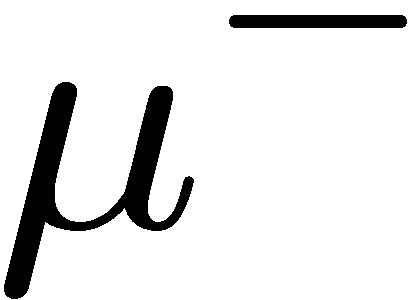 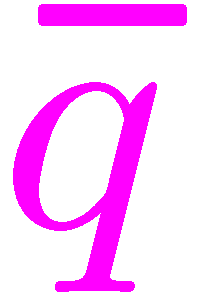 Paul E. Reimer
Physics Division
Argonne National Laboratory

The Drell-Yan Process—A Laboratory for Quark Studies
Fermilab E-906/SeaQuest Physics Program
Sea quark in the proton
Sea quarks in the nucleus
Angular distributions
What can the future hold? Polarized targets or beams?
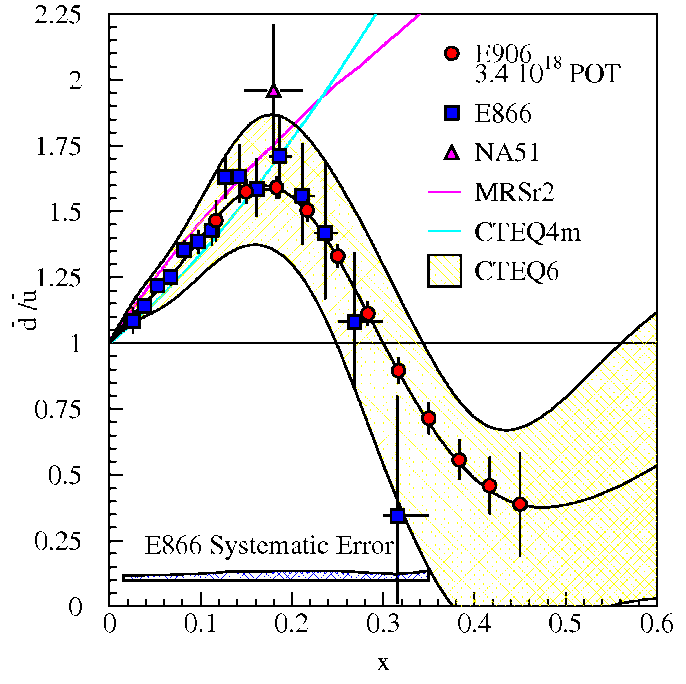 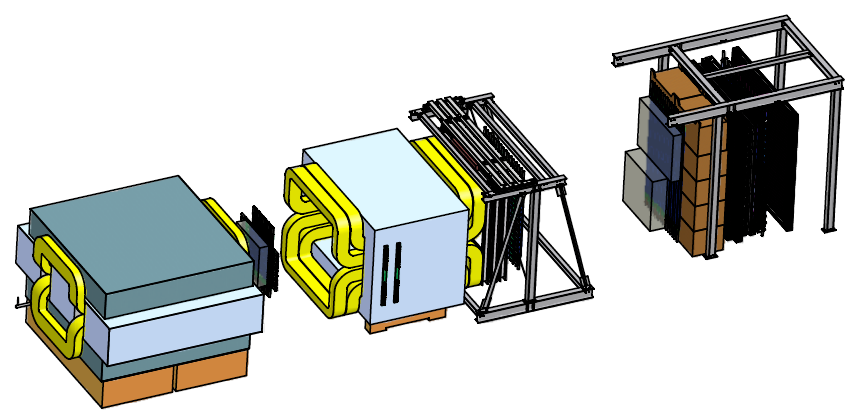 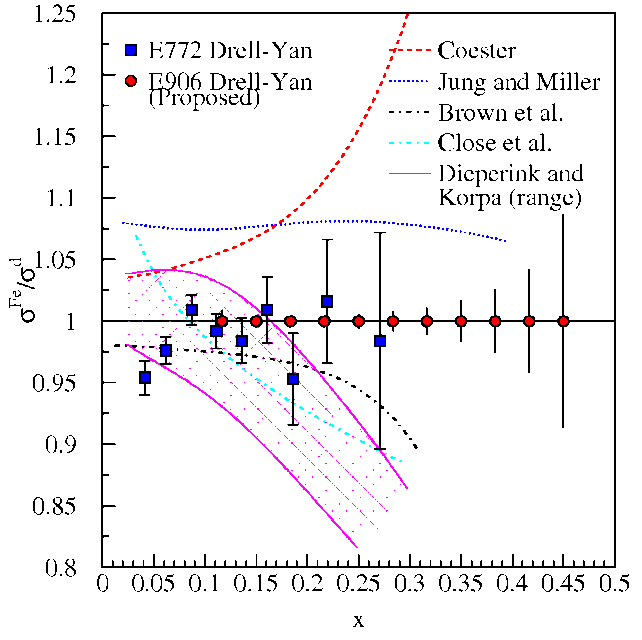 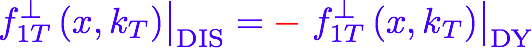 With help from Chiranjib Dutta, Wolfgang Lorenzon, U. Michigan and Yuji Goto, RIKEN
This work is supported in part by the U.S. Department of Energy, Office of Nuclear Physics, under Contract No. DE-AC02-06CH11357.
Extracting d-bar/-ubar From Drell-Yan Scattering
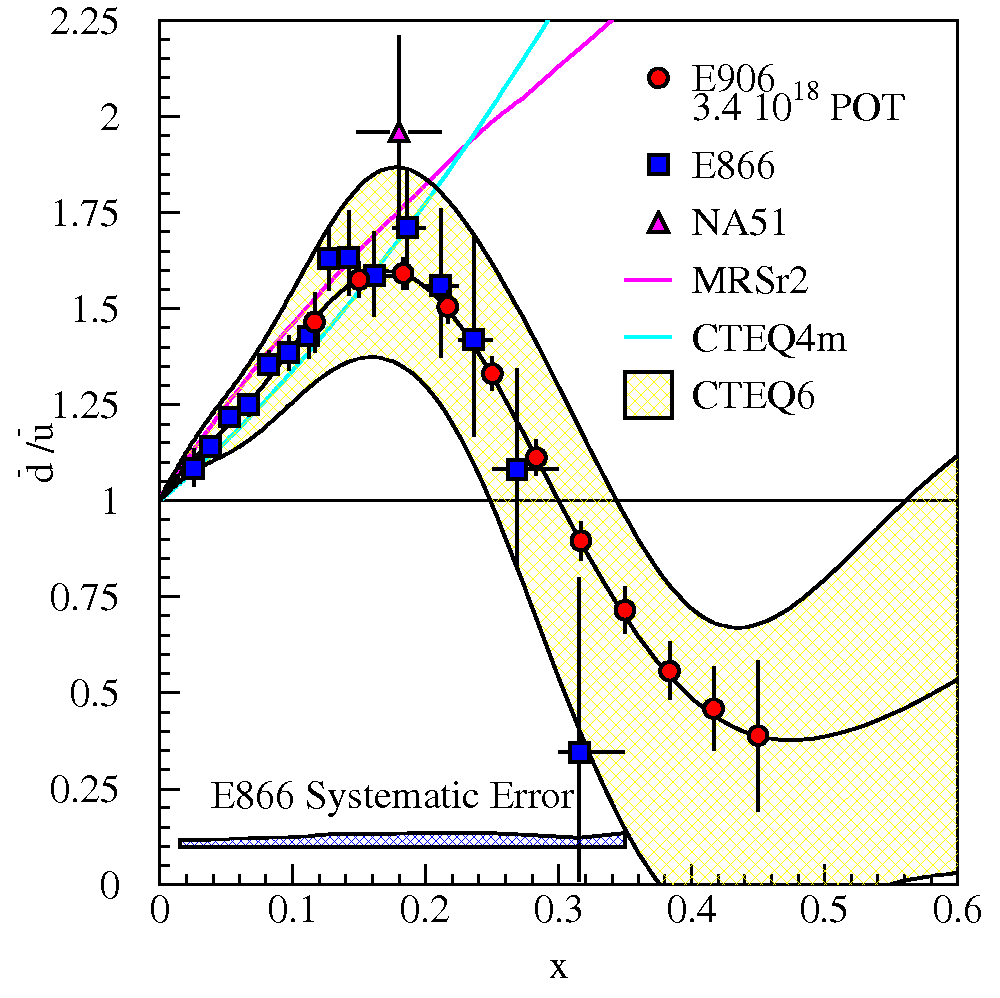 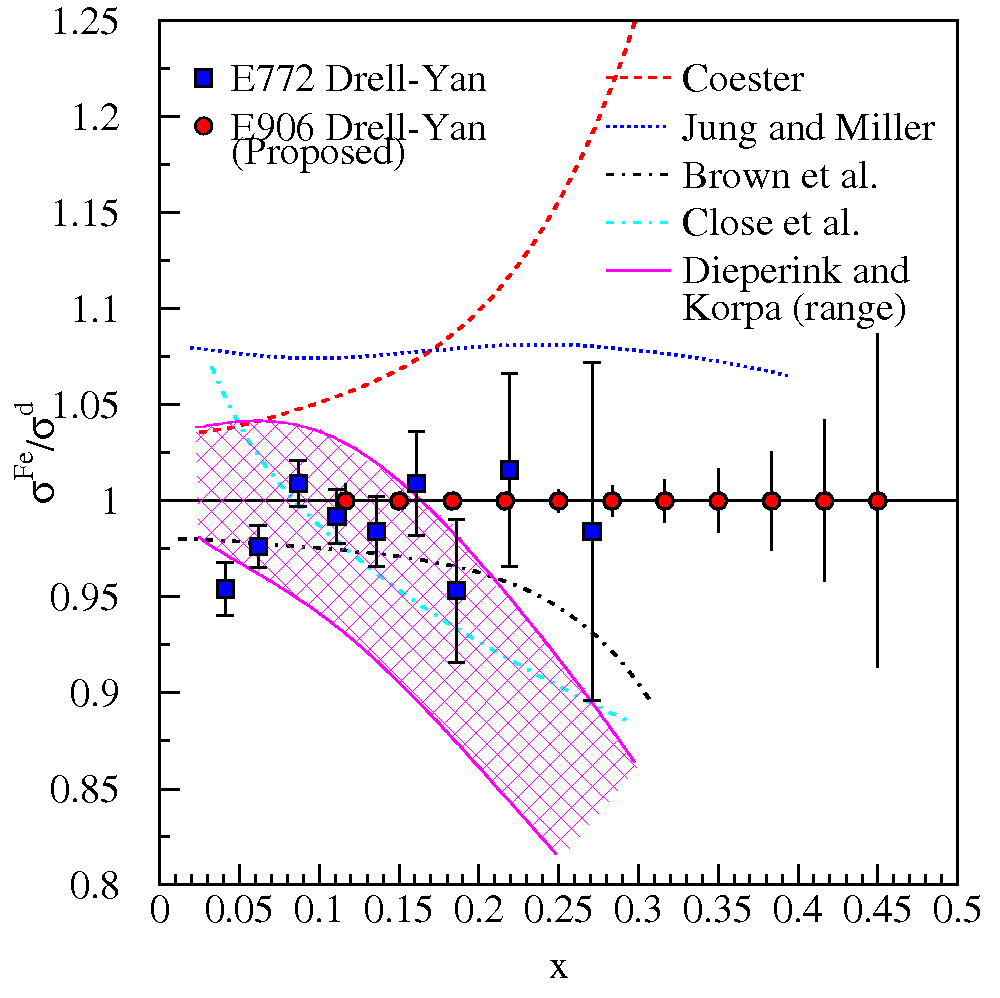 Paul E. Reimer, RHIC Drell-Yan Workshop
2
12 May 2011
Other Physics from E-906/SeaQuest
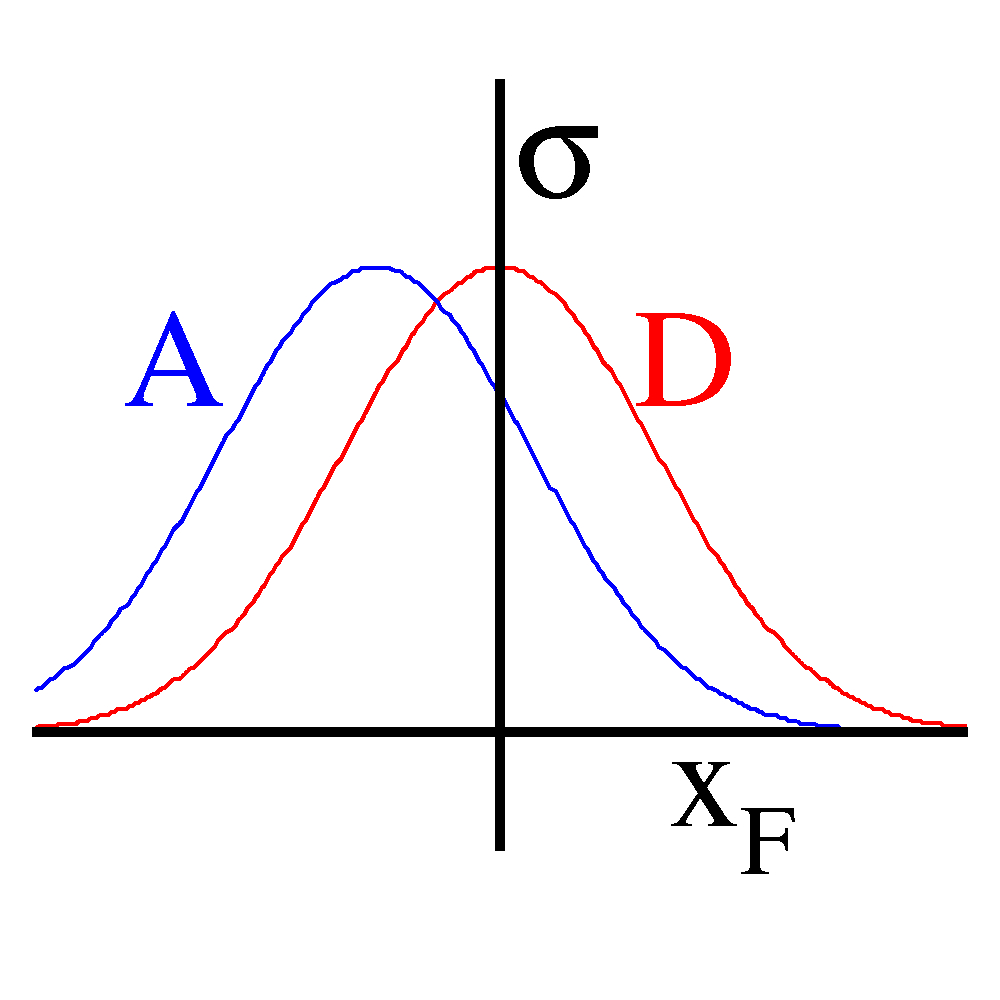 X1
Absolute High-xBj Parton Distributions
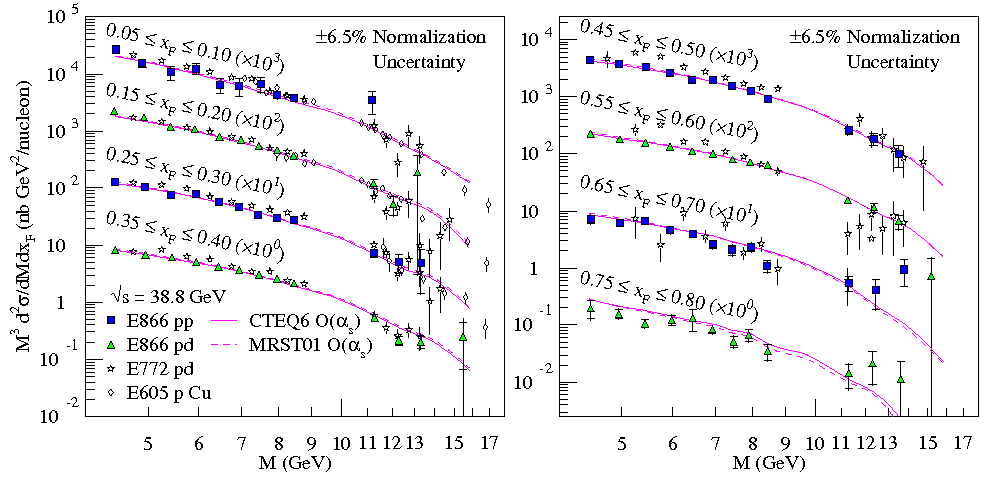 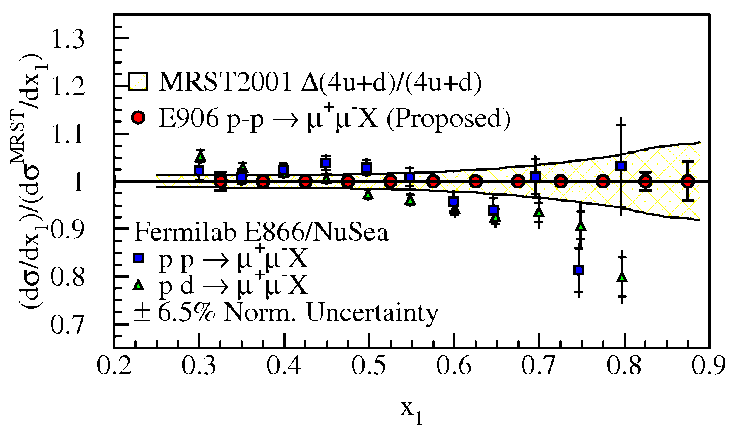 Partonic Energy Loss in Cold Nuclear Matter
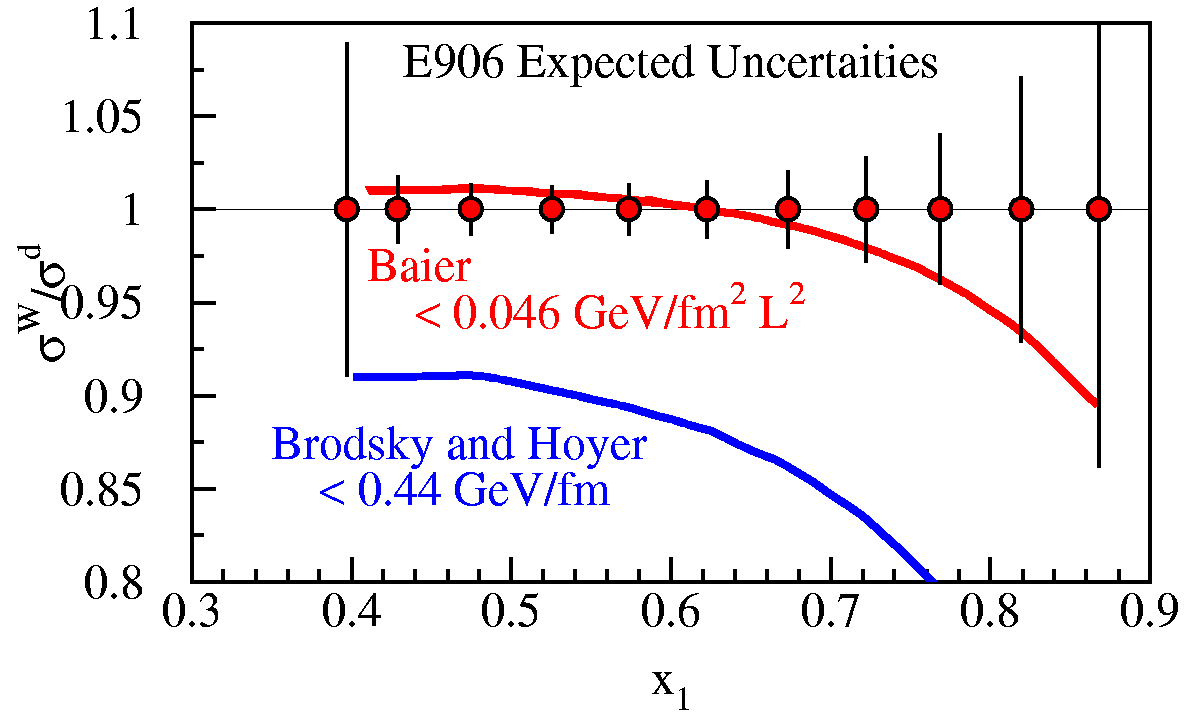 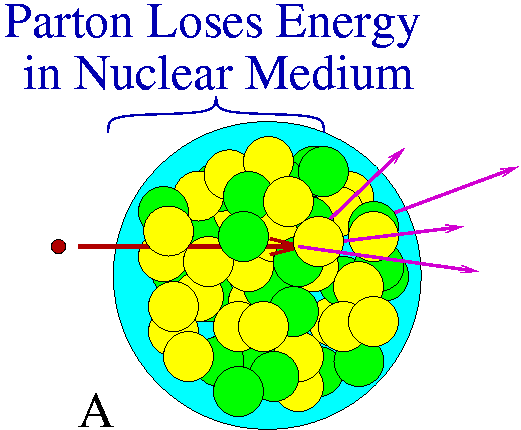 12 May 2011
Paul E. Reimer, RHIC Drell-Yan Workshop
3
E-906/SeaQuest timeline and plans
4.9m
Fermilab PAC approved the experiment in 2001—but experiment was not scheduled due to concerns about “proton economics”
Fermilab Stage-II Approval granted on 24 December 2008
Expected first beam in late June 2011
Station 4:
Hodoscope array
Prop tube tracking
Station 2 and 3:
Hodoscope array
Drift Chamber tracking
Station 1:
Hodoscope array
MWPC tracking
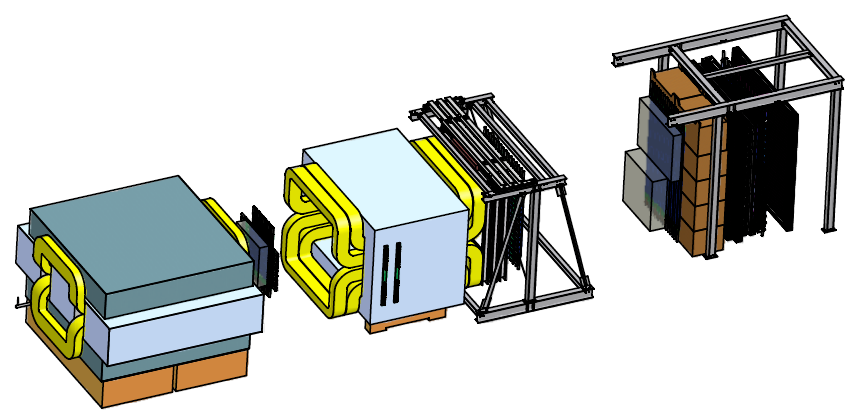 Solid Iron Focusing Magnet, Hadron absorber and beam dump
Mom. Meas.
(KTeV Magnet)
Expt. Funded
Experiment 
Construction
Experiment
Runs
Shutdown
2014
2013
2012
2009
2011
2010
Beam: low intensity
high intensity
Hadron Absorber
(Iron Wall)
25m
Liquid H2, d2, and solid targets
Drawing:  T. O’Connor and K. Bailey
4
At RHIC?
10% beam used for reaction
Internal Cluster-jet or pellet target 1015atoms/cm2
50 times thinner than RHIC CNI carbon target
Operational modes
Parasitic

End-of-fill (HERMES)


Dedicated (in-and-out strike)

Other questions/obstacles
Competition for interaction region (AnDY, EIC)
Beam compensation for double dipole spectrometer
Beam pipe through spectrometer?
collider & internal-target parasitic run
~6 hours
For more details on these operation modes, please see Yuji Goto
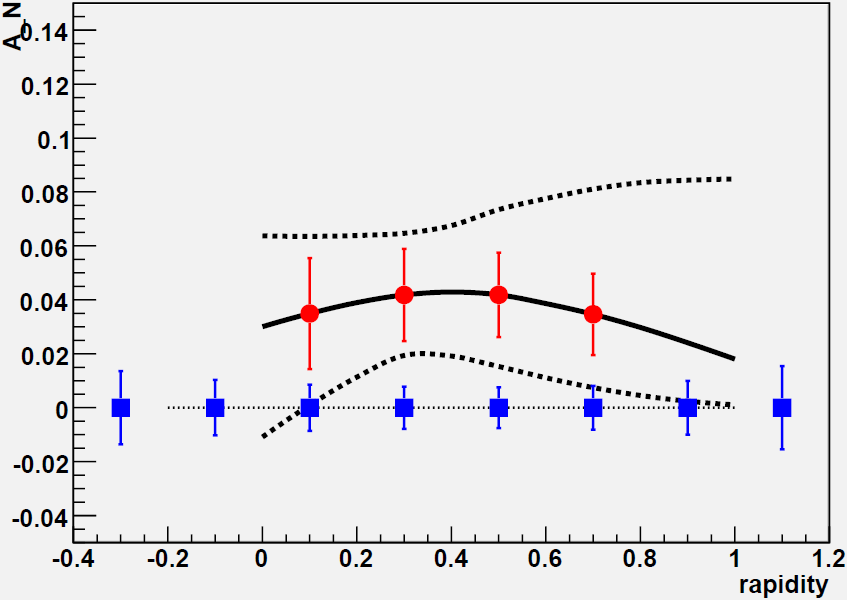 Theory calculation:
U. D’Alesio and S. Melis, private communication;
M. Anselmino, et al., Phys. Rev. D79, 054010 (2009)
10% beam used for reaction
What if
Measure not only the sign of the Sivers but also the shape of the function
Internal-target run
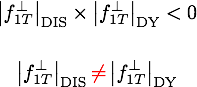 20% beam used for reaction
but
~30 mins
collider run
?
Internal-target run
Paul E. Reimer, RHIC Drell-Yan Workshop
5
12 May 2011
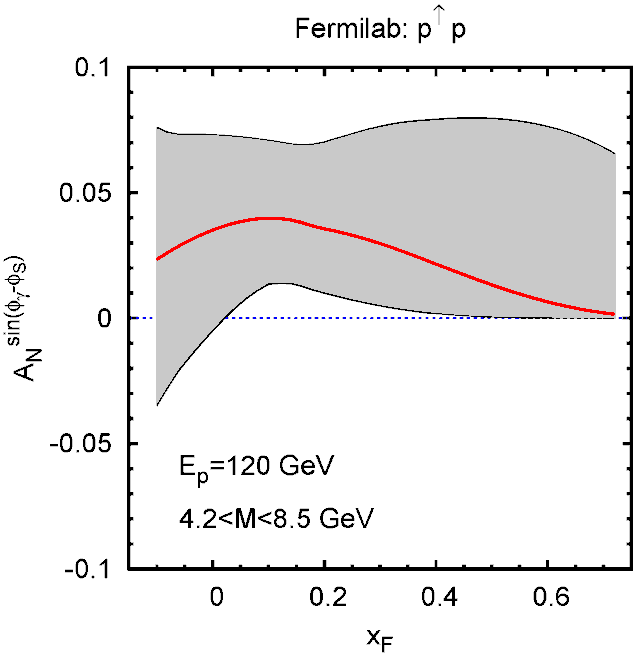 Polarized beam at Fermilab Main Injector
1 mA at polarized source delivers 8.1 x 1011 p/s (=130 nA)
A. Krisch: Spin@Fermi study in 1995
Fermilab Main Injector can be polarized (not Tevatron)
Revisit study to re-evaluate cost (done in early fall 2011)
Feasibility depends on cost (both in $$ and down time of MI)
Scenarios:
SeaQuest liquid H2 target can take ~5 x 1011 p/s (=80 nA)
L = 1 x 1036 /cm2/s    (60% of beam delivered to experiment)
L = 2 x 1035 /cm2/s    (10% of beam delivered to experiment)
x-range: 
x1  0.3 – 0.9  (valence quarks)
x2  0.1 – 0.5 (sea quarks)         
Unpolarized SeaQuest
luminosity: L = 3.4 x 1035 /cm2/s
Iav = 1.6 x 1011 p/s (=26 nA)
Np= 2.1 x 1024 /cm2  
 2-3 years of running: 3.4 x 1018 pot
Anselmino et al. priv. comm. 2010
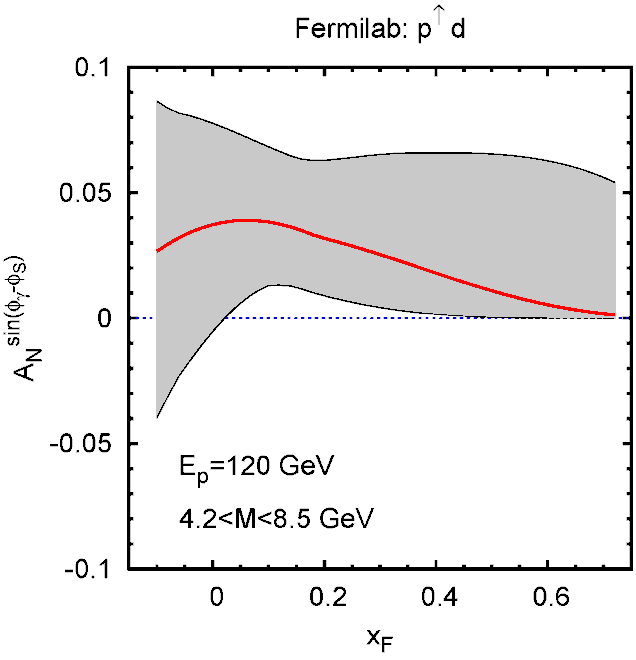 6
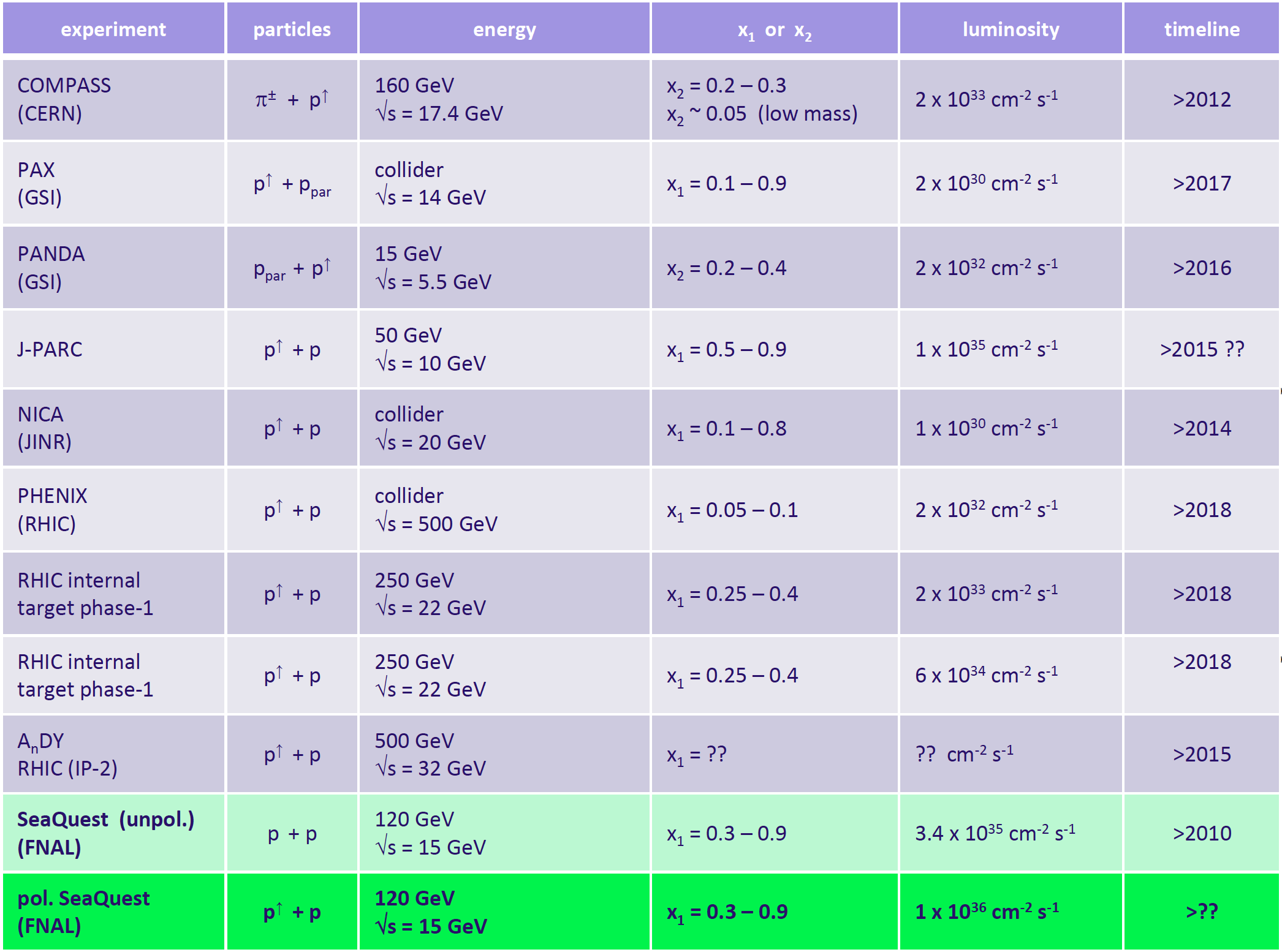 Paul E. Reimer, RHIC Drell-Yan Workshop
7
12 May 2011
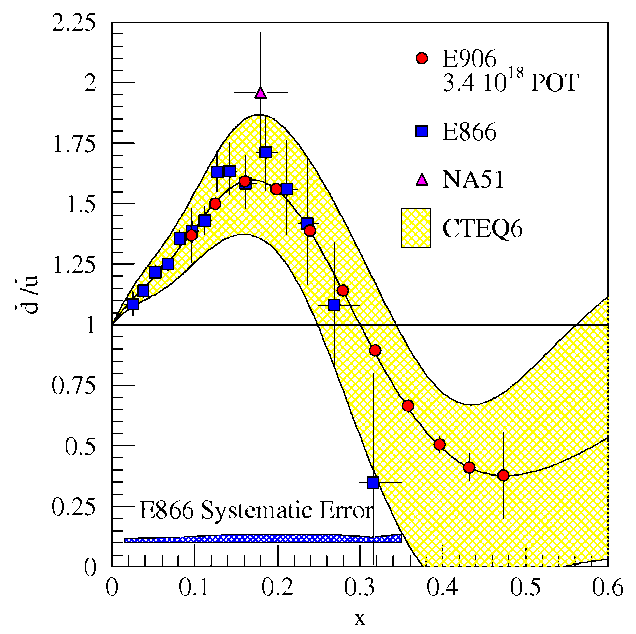 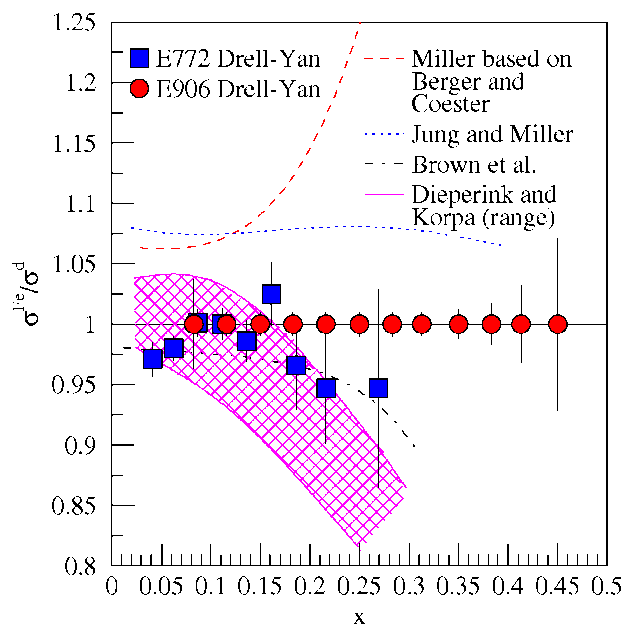 Drell-Yan at Fermilab
What is the structure of the nucleon?
What is d-bar/u-bar?
What are the origins of the sea quarks?
What is the high-x structure of the proton?
What is the structure of nucleonic matter?
Where are the nuclear pions?
Is anti-shadowing a valence effect?
What is the transverse Structure of the proton?
Polarized beam at Fermilab Main Injector
Move apparatus to RHIC or J_PARC
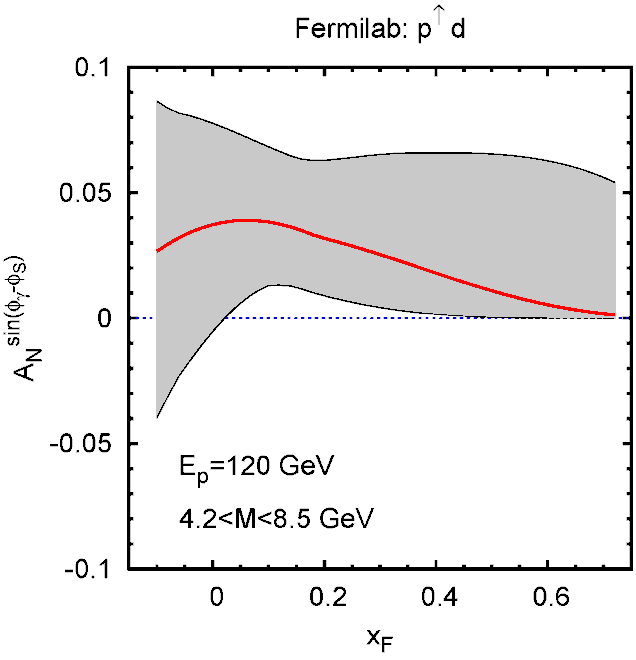 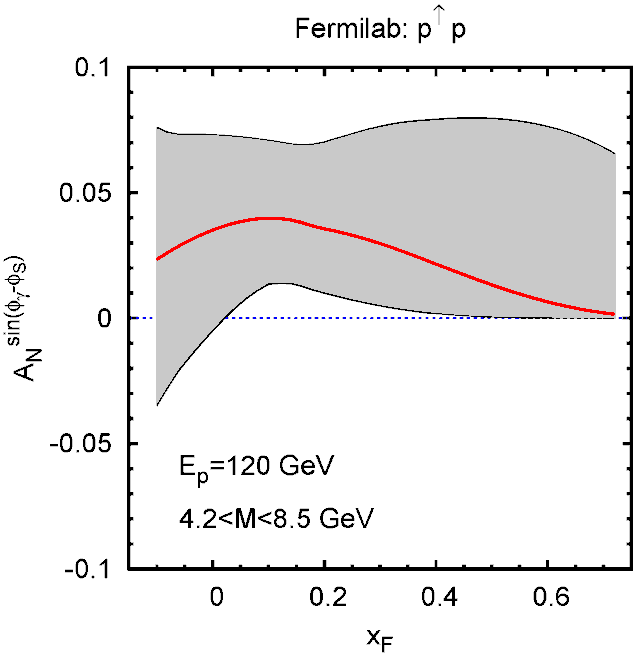 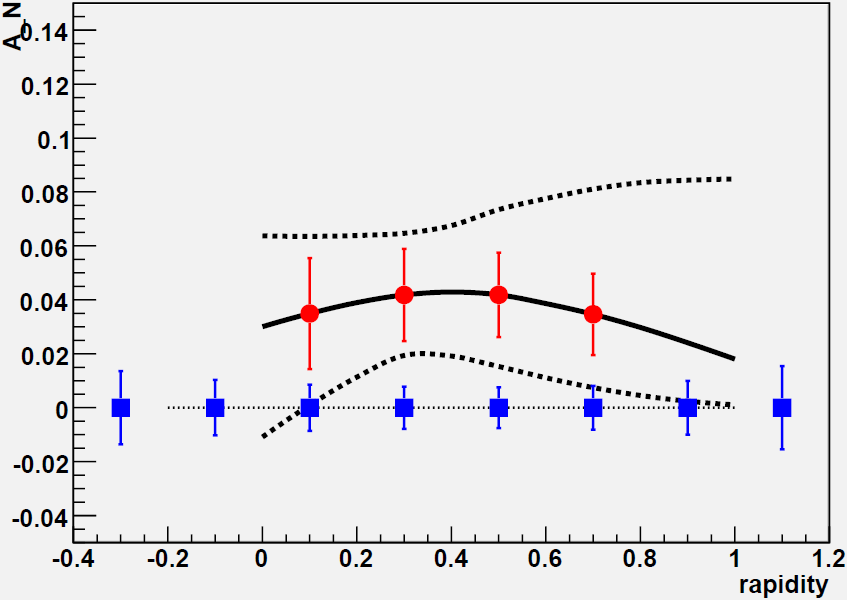 This work is supported in part by the U.S. Department of Energy, Office of Nuclear Physics, under Contract No. DE-AC02-06CH11357.
Paul E. Reimer, RHIC Drell-Yan Workshop
8
12 May 2011